Unit 9 Review
Strength Training, Flexibility and Ergogenic Aides
What causes Muscle Contraction?
Sliding filament theory
Proteins called actin and myosin slide past one another to generate movement
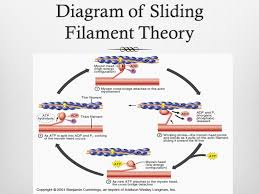 What does a slow twitch muscle fiber need to continue to fire?
Oxygen
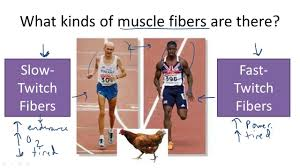 Fast twitch Muscle Fiber Generate what?
Short bursts of strength and speed
They fatigue quickly
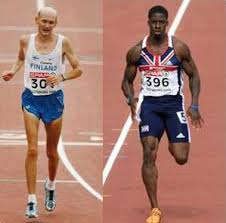 What type of strength training uses no movement?
Isometric
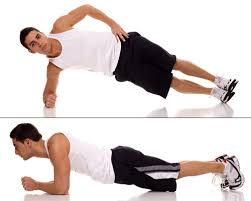 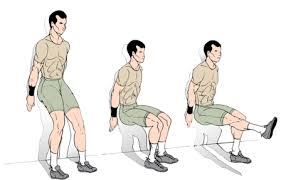 What type of movement is ISOTONIC
Fixed weight, variable speed
Joint is moved through full ROM
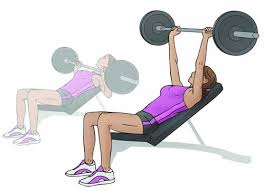 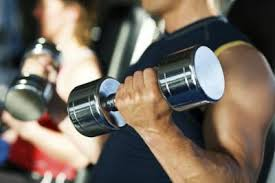 Which type of strength movement requires a machine?
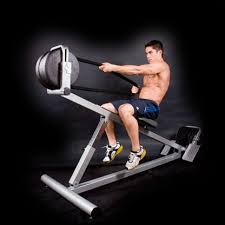 Isokinetic
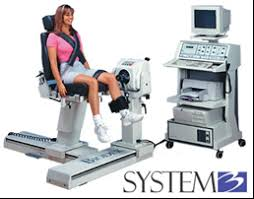 What is isokinetic definition?
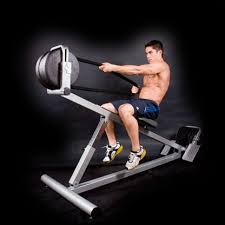 Fixed Speed, Variable resistance
Describe an eccentric movement
Negative work
Muscle lengthened while weight is lowered
Produce great strength gains, but more muscle soreness
Ex: down movement of bicep curl
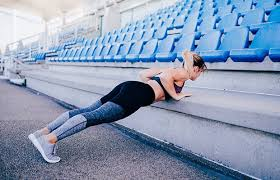 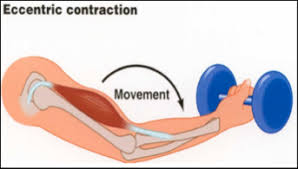 Describe Concentric movement
Positive work
Muscle shortens as weight is lifted
Ex: up movement of bicep curl
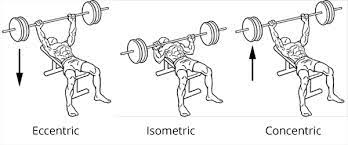 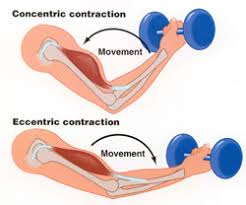 Describe what closed chain exercises are and what is an example?
Distal segment is fixed
Body squats, lunges, pushups
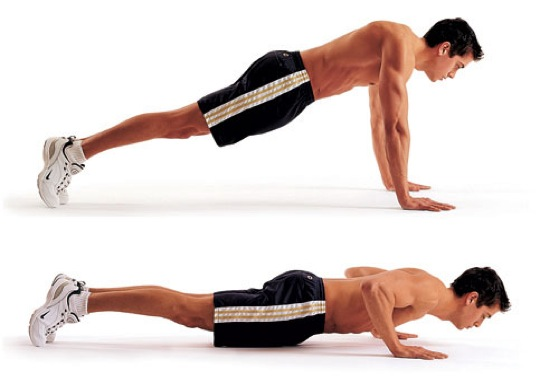 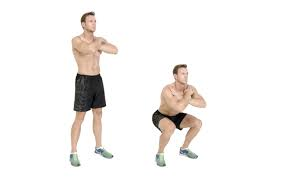 What is the definition of Open Chained exercise
Distal segments are not fixed and freely moving in space
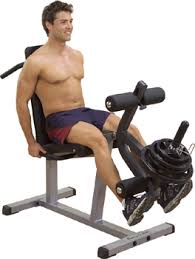 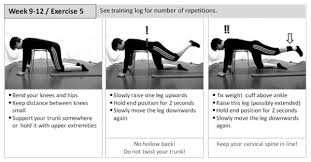 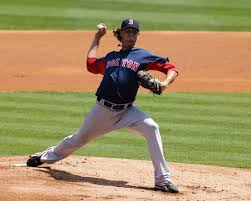 What are some examples of Plyometrics
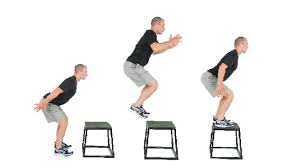 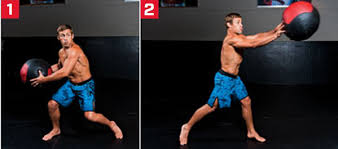 Jumps
Bounds
Skips
Hops
Medicine ball throws
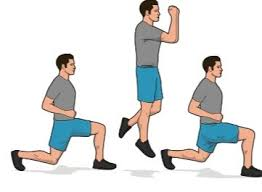 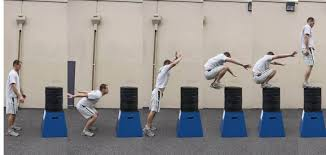 What is the stretch reflex?
stretch the muscle from its resting length immediately before the concentric contraction
The greater the stretch, the greater the load (power generated) the muscle can lift.
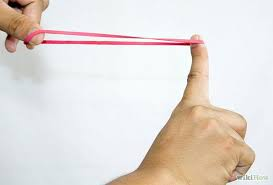 Describe Free weights
Weights that are not fixed to any object and can be picked up and moved anywhere
Variety of exercises can be done
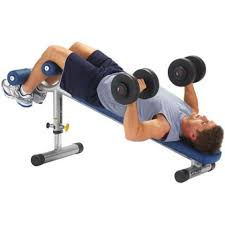 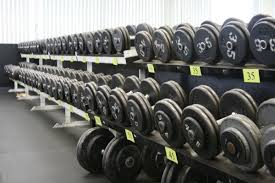 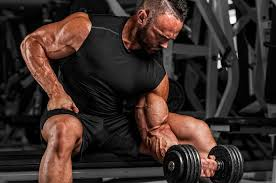 Why are weight machines relatively safe?
The machine will stop the weight from falling on the individual
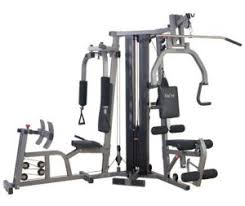 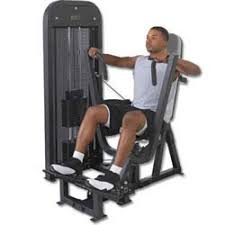 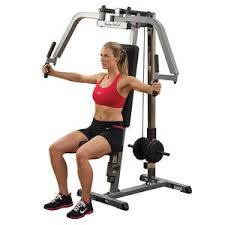 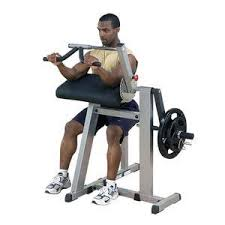 How does repetitions and sets go together?
A set is how many rounds of an exercise someone will do
Repetitions are how many times you will do that exercise in 1 round
Example 3x15
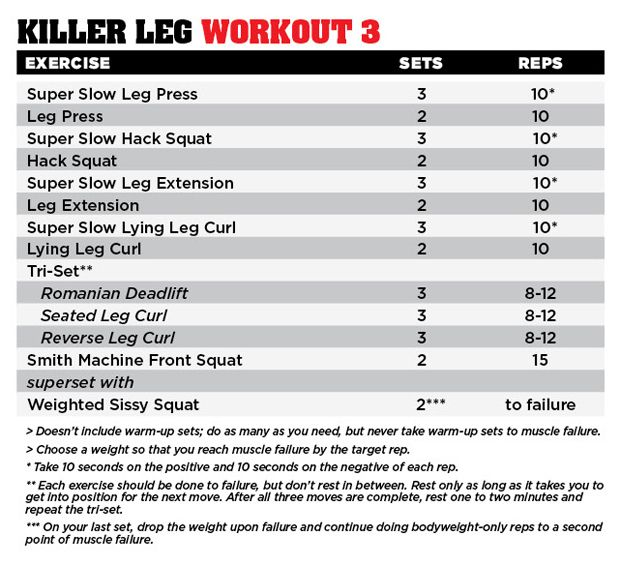 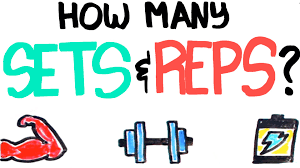 If you want to build muscle mass what should your plans be when it comes to how much weight to lift?
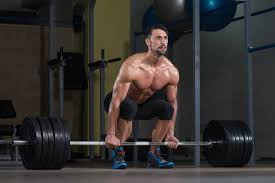 High resistance and low repetitions
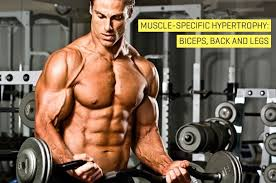 If you want to build endurance what should your equation be?
Low resistance and high repetitions
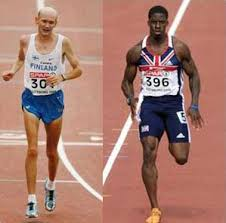 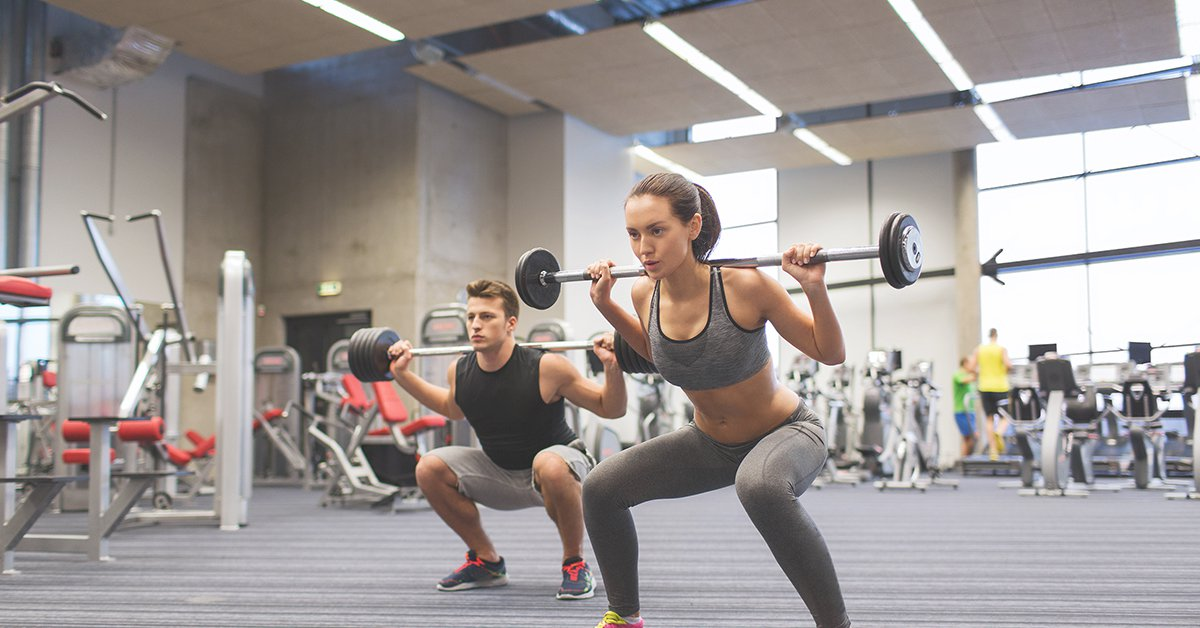 What is ROM
Range of motion
The range that a joint can be moved
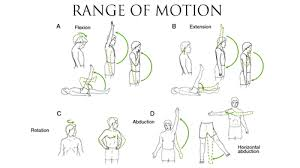 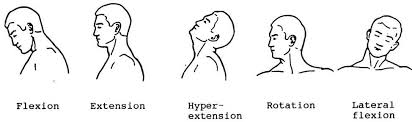 When should you do static stretching?
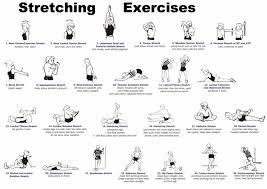 After activity
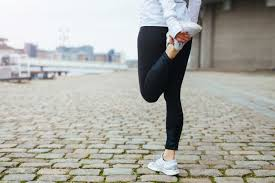 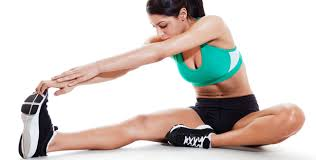 How should static stretching be done?
Stretching to a comfortable position and holding for a period of time.
No motion should be forced
Hold stretch for 10-30 seconds (longer time, less intensity)
Should be used at the end of a training session
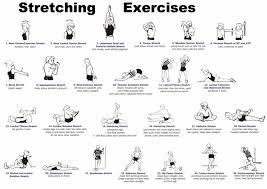 Why is ballistic stretching bad?
there is the potential to cause musculoskeletal injuries due to the bouncing
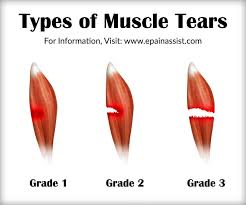 How is dynamic stretching done? And when is it recommended to use this type of stretching?
Active muscular effort are used to propel the muscle into an extended range of motion
Functional based exercises, use sport specific movements to prepare the body for training
Beneficial way to warm up prior to training
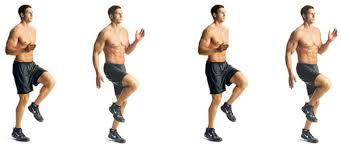 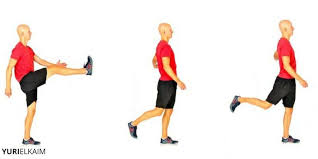 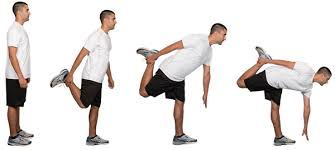 What are the two types of proprioceptive neuromuscular facilitation?
Contract/ Relax 
Hold/ Relax
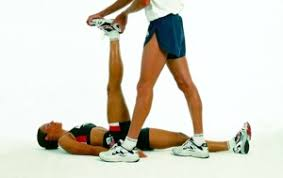 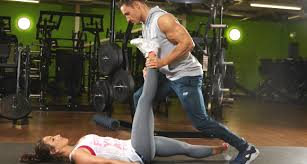 How is contract/ Relax done?
Stretch until resistance is felt
Contract the muscles against a partner
Move through a range of motion
Moved to a new stretch position beyond the original stretch
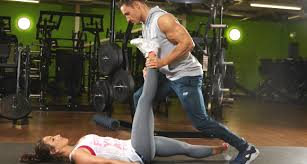 How is Hold/ Relax done?
Athlete stretches to a comfortable position
Apply force against a partner
Holds the contraction for 10-15 seconds
Move to a new stretch position beyond the original starting point
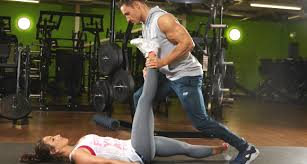 What are ergogenic aids?
Any substance (or food) that is believed to enhance one’s performance above normal standards.
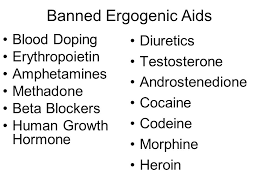 What does ephedra and Caffeine do to the body?
Increase alertness, reduce tiredness and increase their competitiveness and aggressiveness
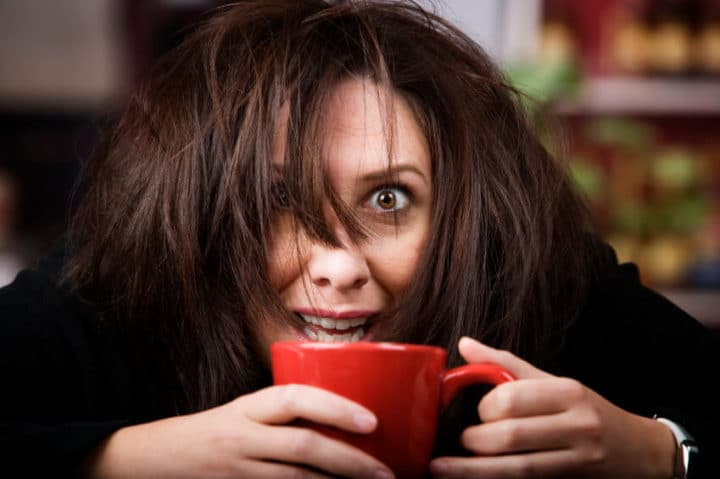 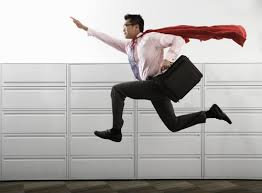 Why would someone abuse narcotics?
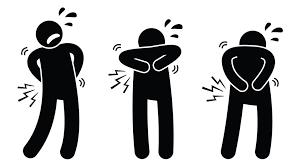 May reduce anxiety, and decrease pain
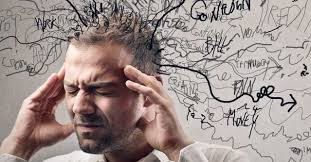 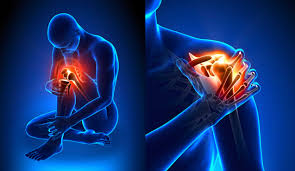 What is anabolic steroids?
synthetic variations of the male sex hormone testosterone.
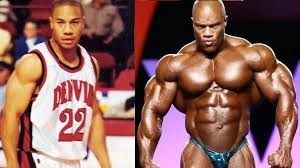 Why do beta blockers work?
They reduce your blood pressure and blocks epinephrine and the adrenaline
Heart beats slower
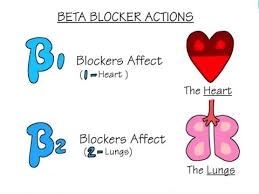 Why would someone want to blood dope?
So that they have extra RBC’s at the time of their event
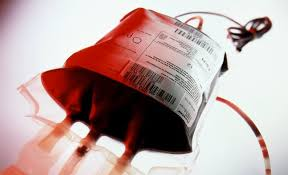 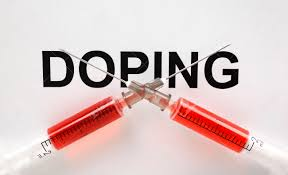 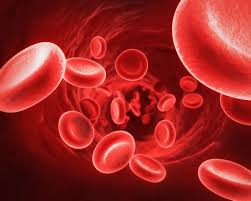